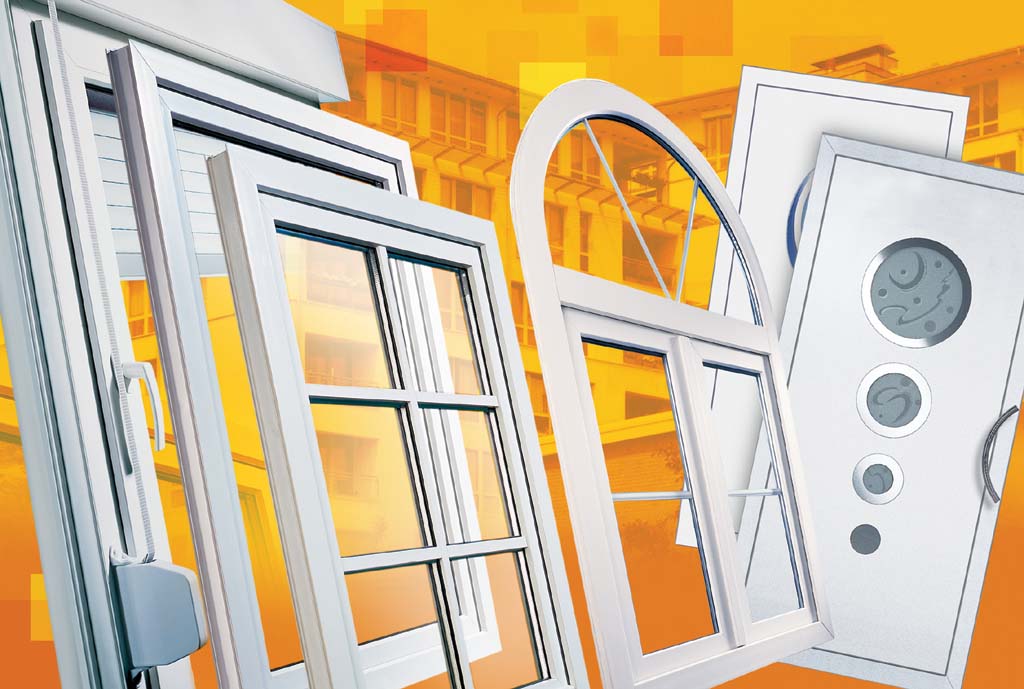 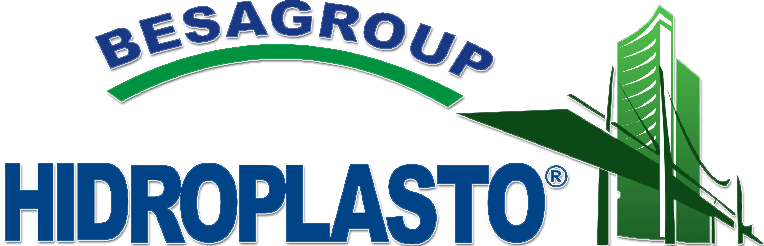 MODELE USI PVC
100% MADE IN GERMANY
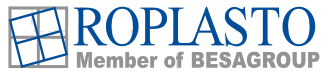 IN ORICE SPATIU NE AFLAM , IN APROAPE ORICE AM PRIVI DE LA CARTE LA VESTIMENTATIE , DE LA AUTOMOBIL LA MOBILIER SUNTEM INCONJURATI DE ARHITECTURA SI DE DESIGN  , PENTRU NOI ESTE FOARTE SIMPLU SA PROIECTAM SI SA PRODUCEM ORICE DESIGN PENTRU A SE POTRIVI CU LOCUINTA DUMNEAVOASTRA SI BINEINTELES CU CEEA CE VA DORITI !
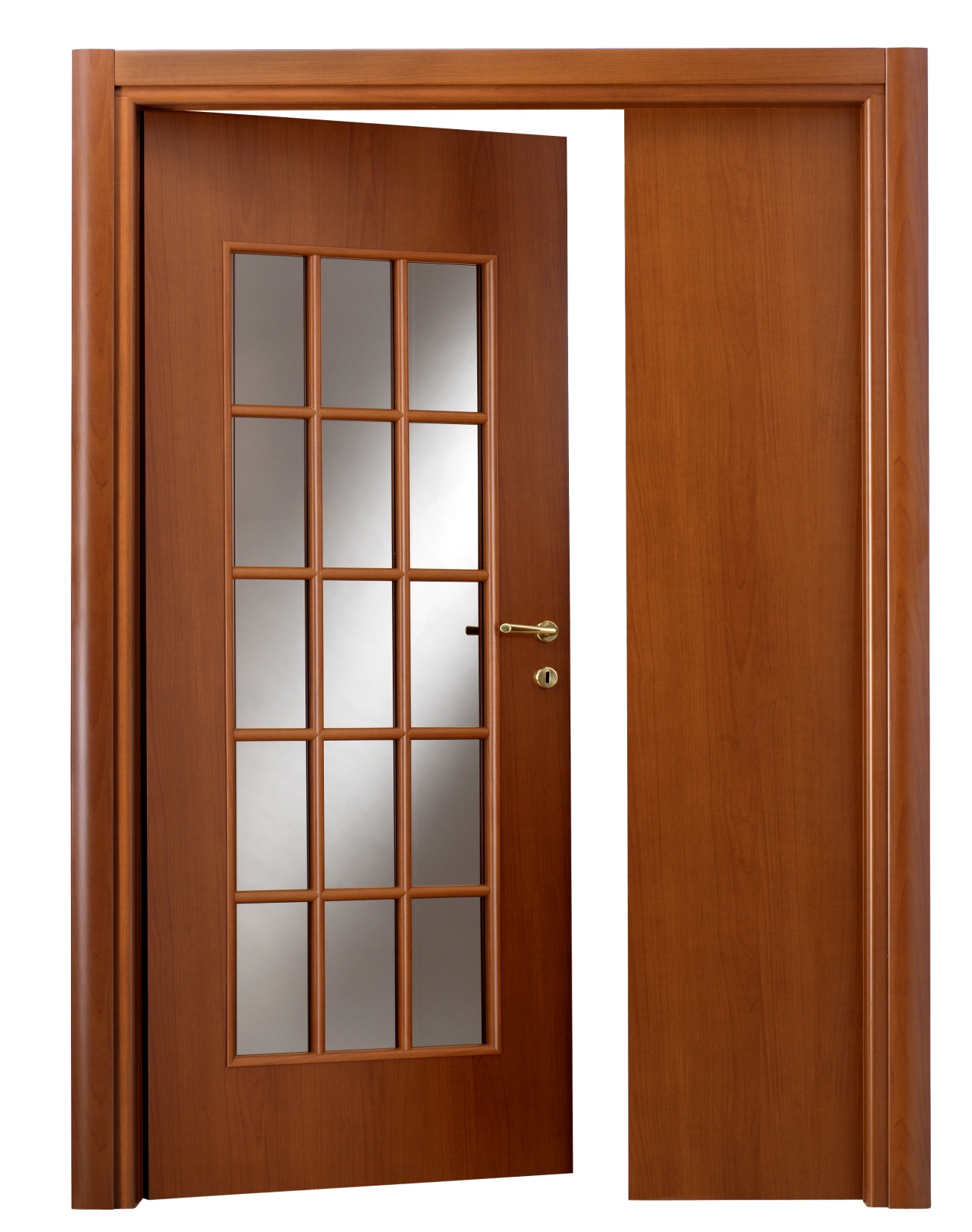 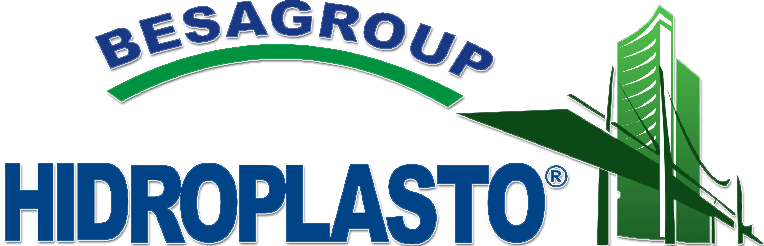 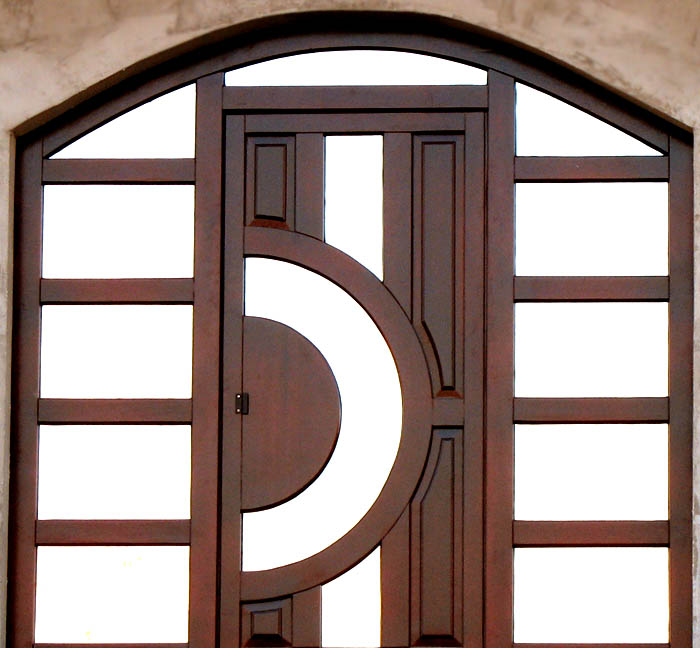 PENTRU NOI O USA REPREZINTA MAI MULT DECAT O CALE DE INTRARE SAU IESIRE .
DELIMITEAZA SPATII, DESCHIDE PERSPECTIVE  , ADUCE INTIMITATEA ATAT DE NECESARA
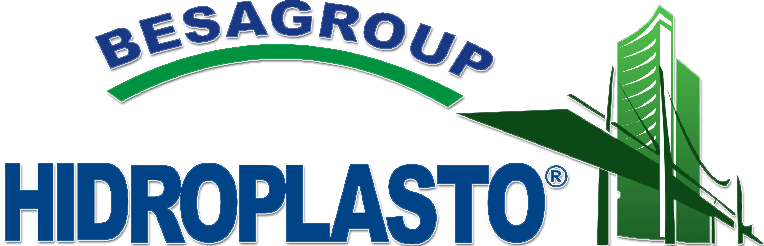 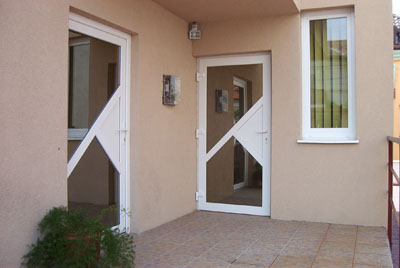 O USA NU NUMAI CA TREBUIE SA FIE REZISTENTA DAR TREBUIE SA ARATE SI BINE SI SA NE FACA O PRIMIRE CALDUROASA !
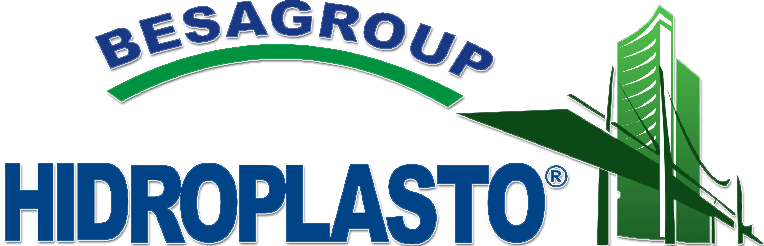 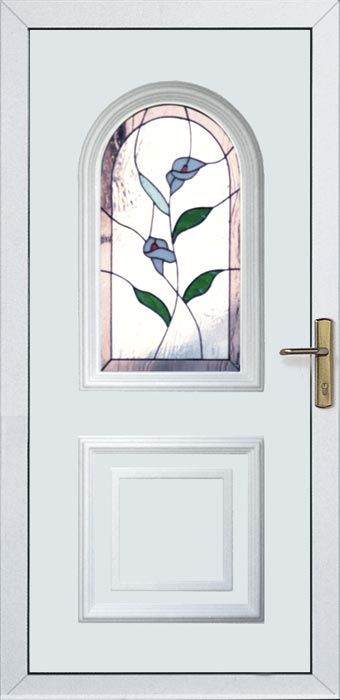 SISTEMUL DE VITRALII FRUMOS, ACCESIBIL SI FOARTE USOR DE INTRETINUT
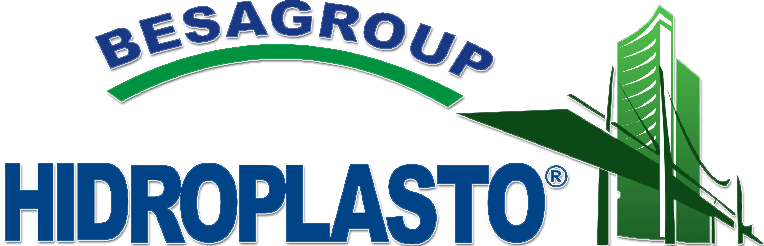 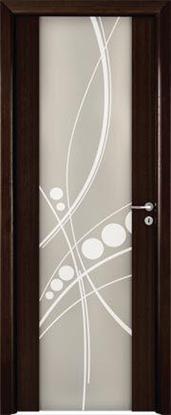 MODEL DE GEAM SABLAT ( SABLAT –MAT) ADAPTAREA DORINTELOR DUMNEAVOASTRA
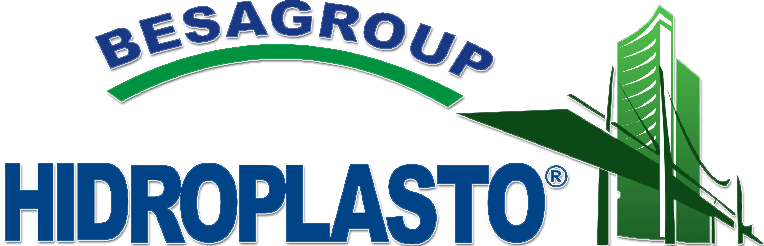 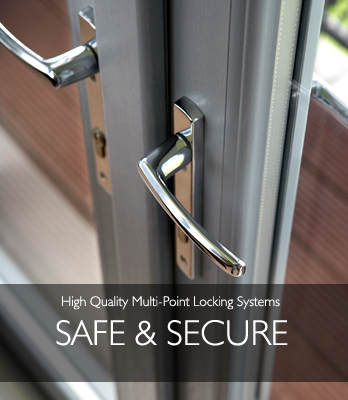 O USA NU NUMAI CA TREBUIE SA FIE FRUMOASA TREBUIE SA NE OFERE SI O SIGURANTA SPORITA !
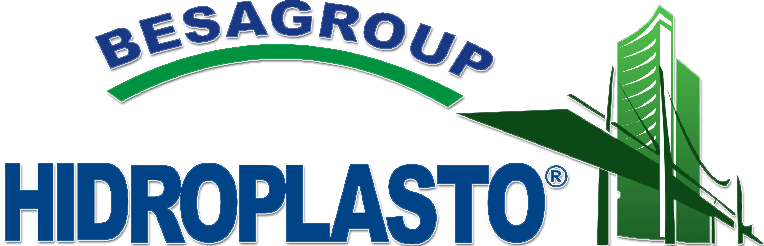 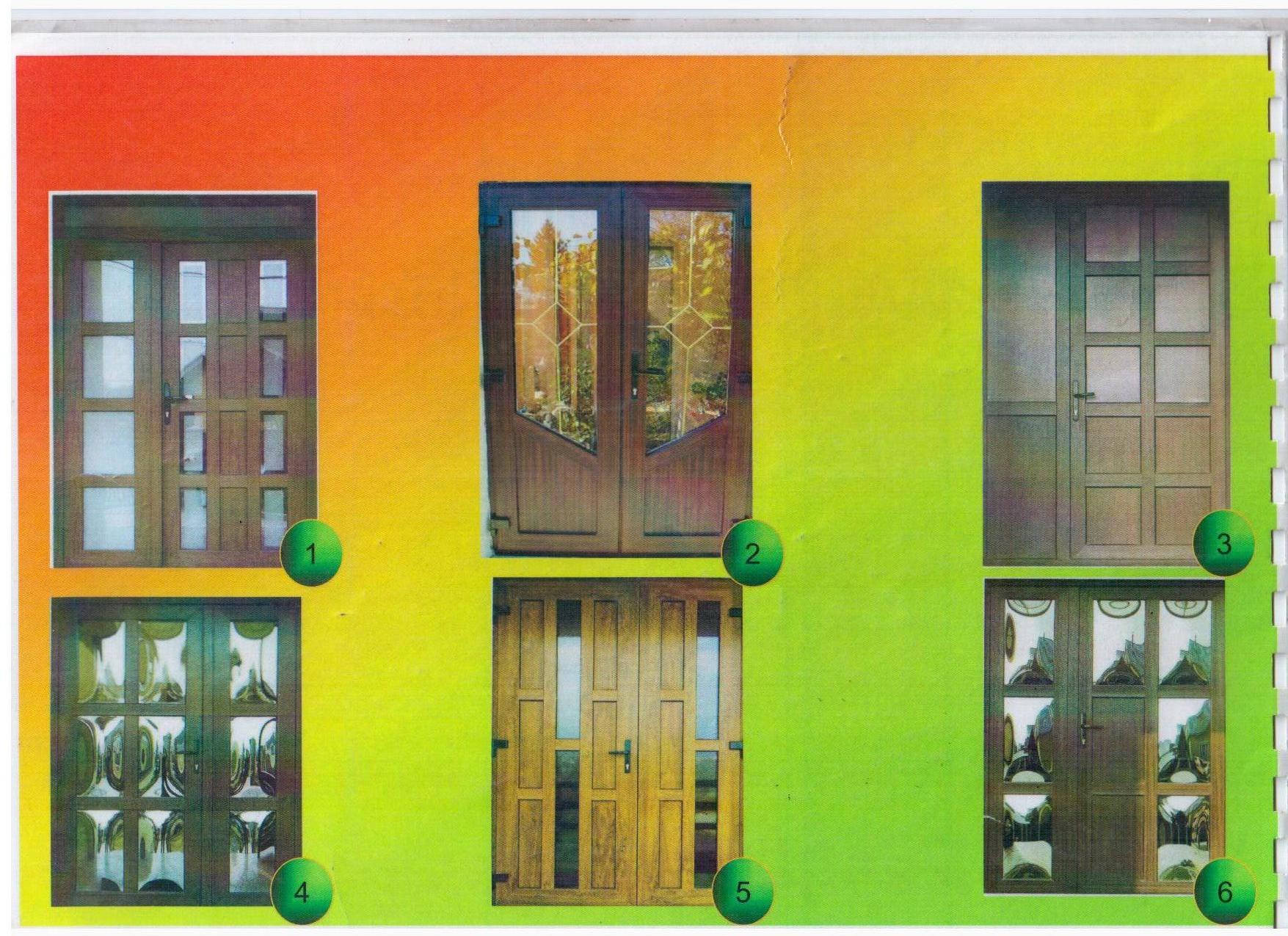 diversitatea este cuvantul  cheie in ceea ce priveste dimensiunile,                   conformatiile , culorile si tipurile de deschideri.
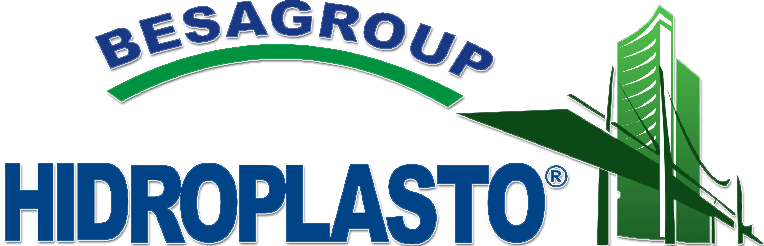 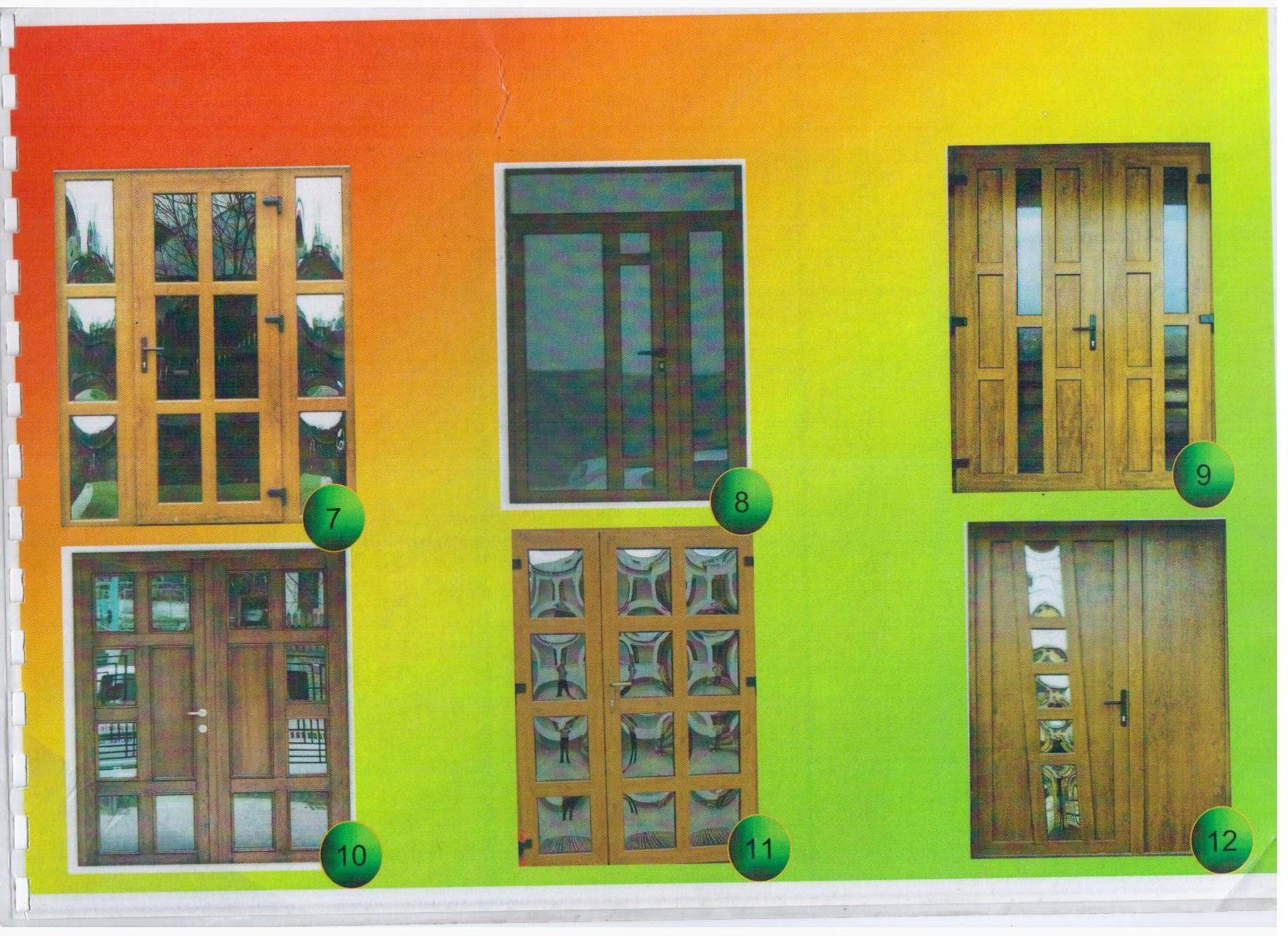 Alegand modelul de usa care se potriveste cel mai bine stilului arhitectural , viitoarea constructie se va bucura  
                 de originalitate si bun gust
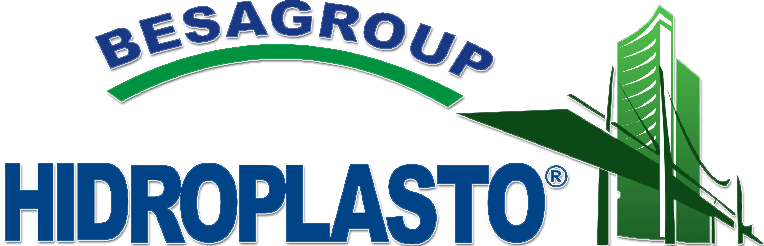 Daca toate ferestrele “seamana ‘’  intre ele ceea ce pune  valoare in                        stilul arhitectural este usa de la intrare.
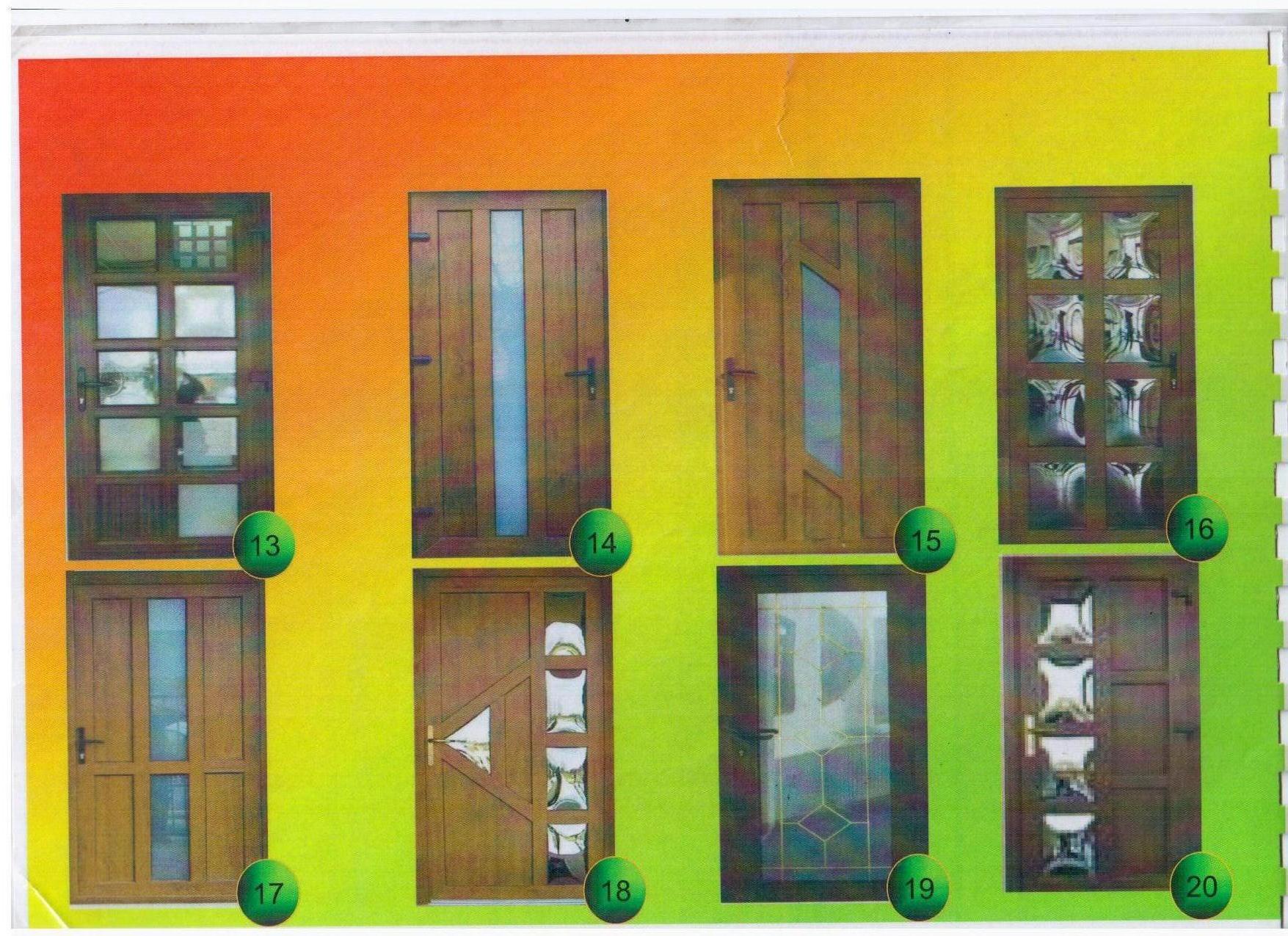 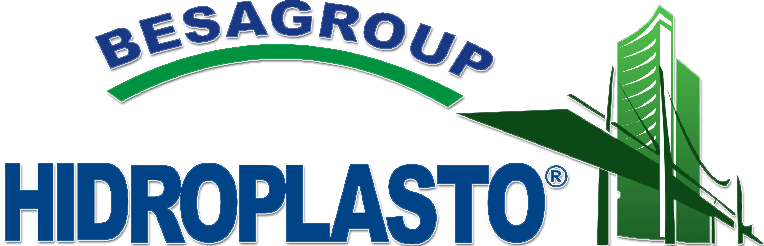 Pentru a indeplini orice exigenta HIDROPLASTO®             ofera solutii sofisticate , cu design modern sau clasic.
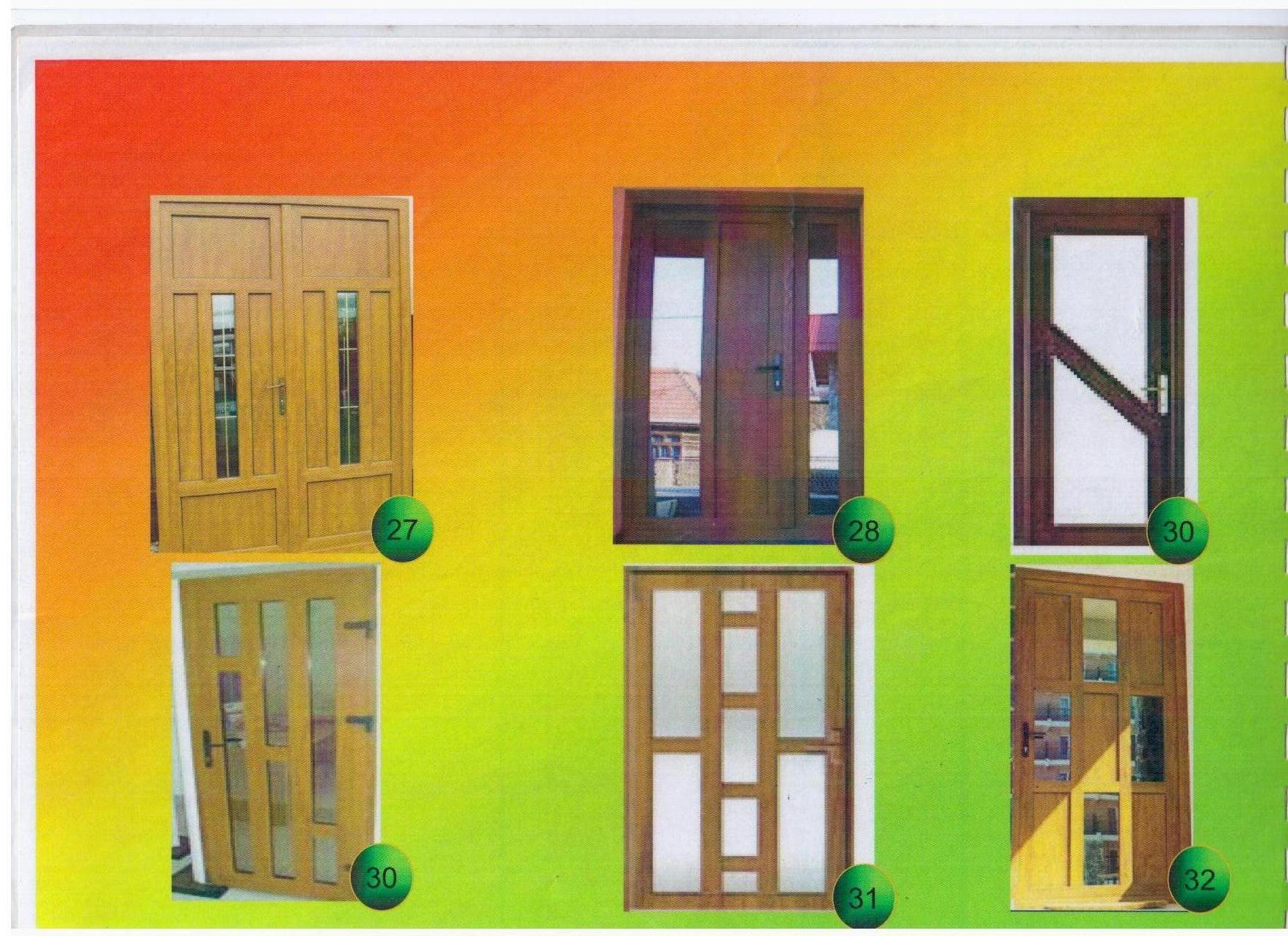 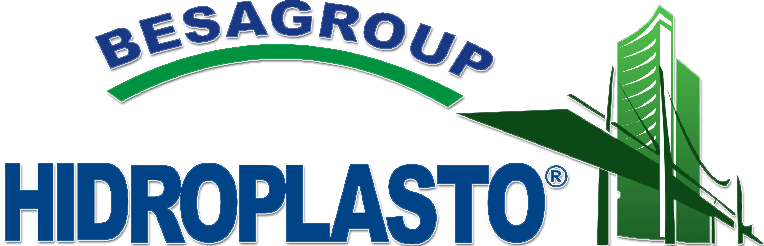 ART & DESIGN
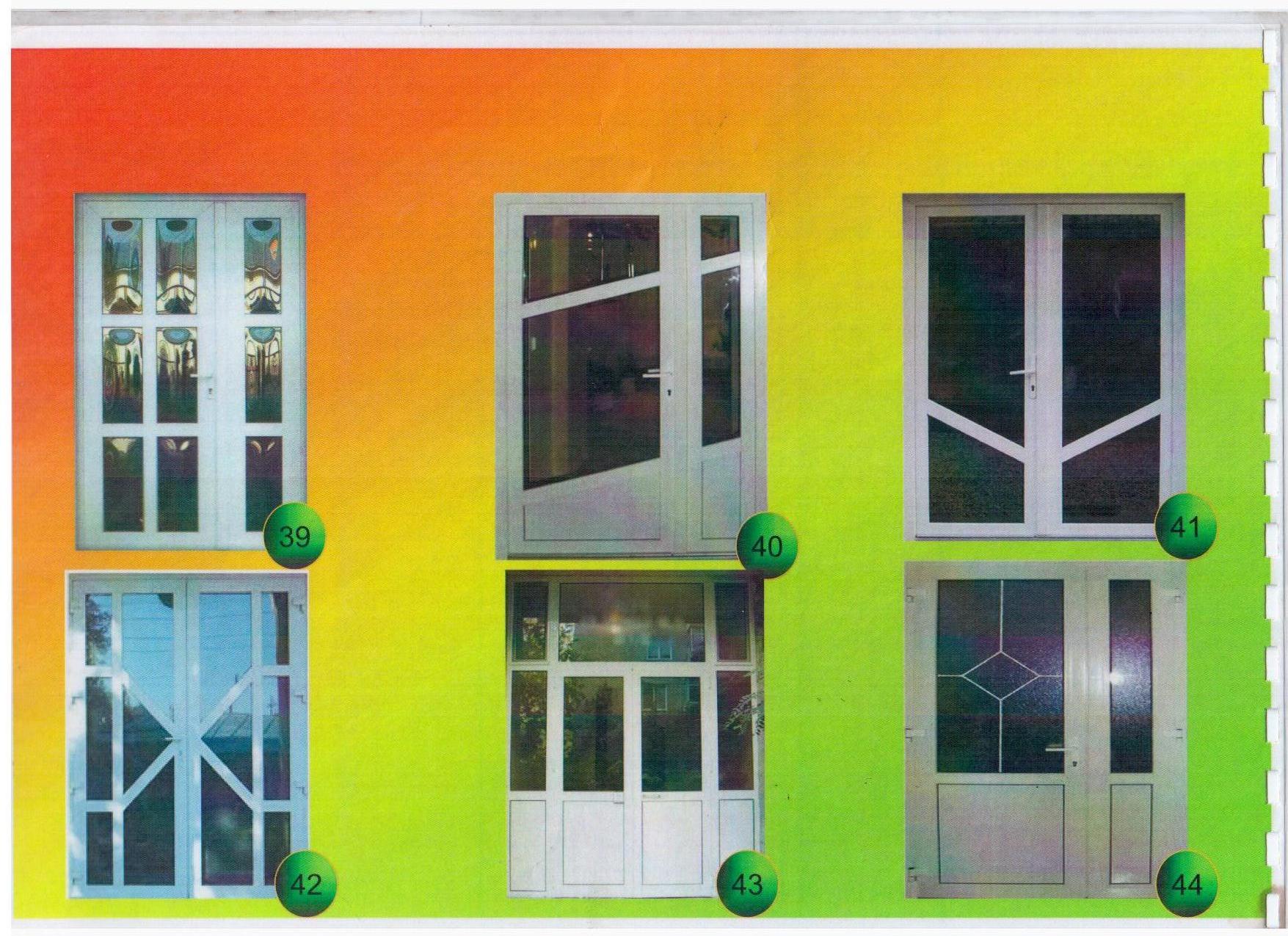 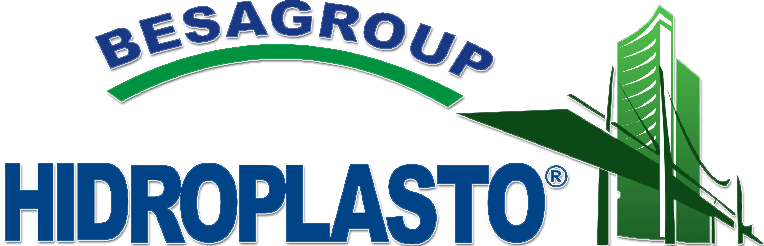 ART & DESIGN
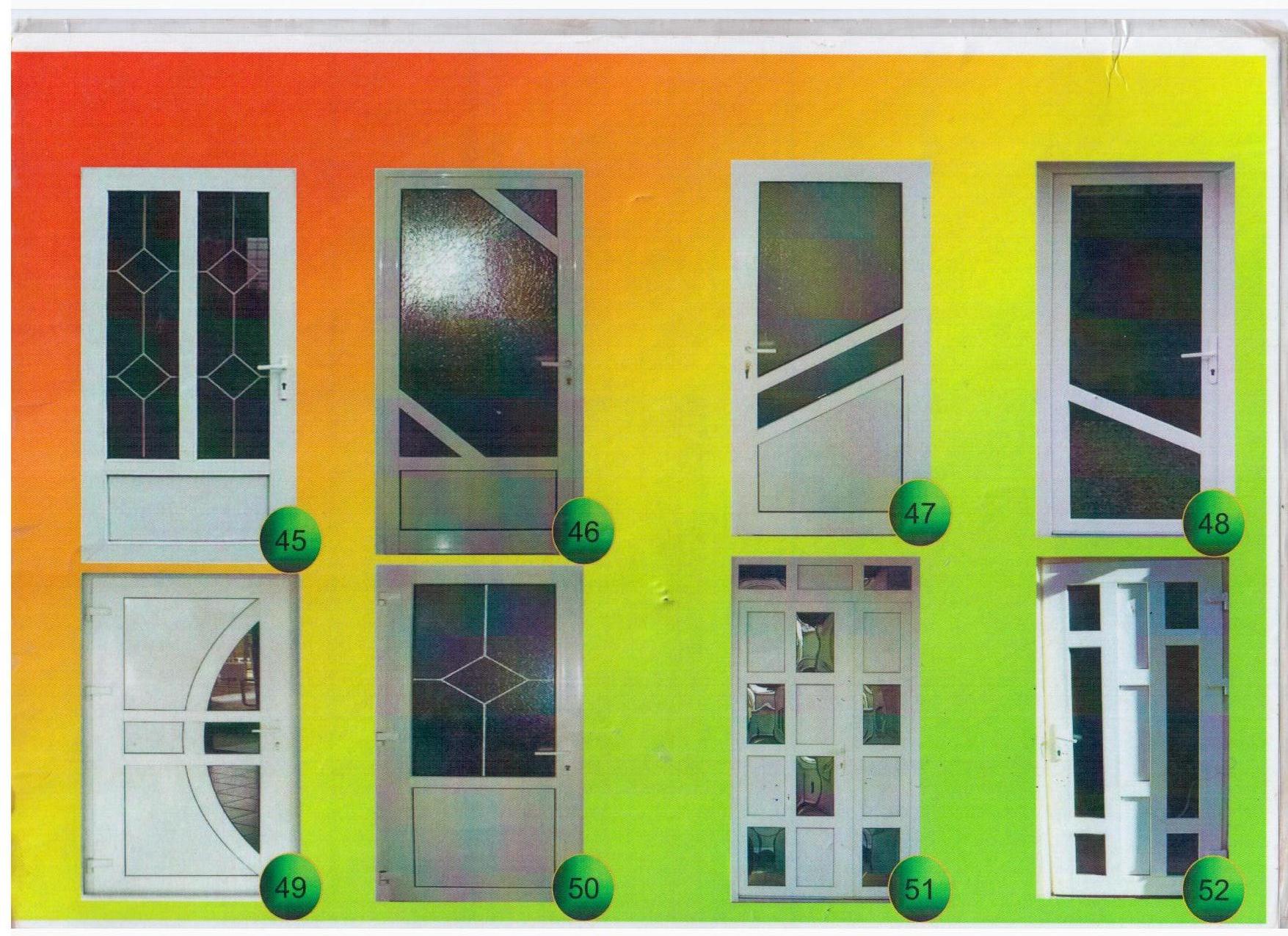 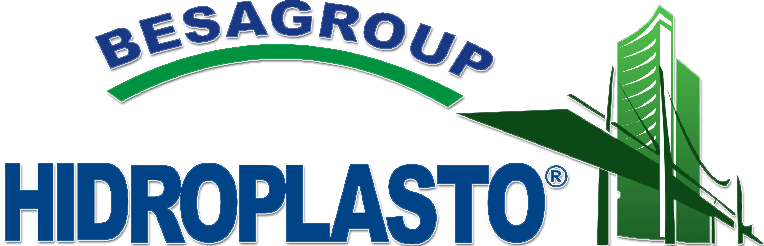 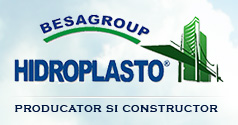 BIROURI/DEPOZIT/HALA PRODUCTIE
Str. Pacea Nr. 4 
Botosani 710010 Romania
Tel: 0040 231/522.525  
Fax: 0040 231/522.526
SHOWROOM / OFERTARE 
str. Calea Nationala Nr. 46 / Botosani
 Tel : 0331.40.10.29
Fax : 0331.40.10.28
www.hidroplasto.ro      www.profileroplasto.ro
E-MAIL: office@hidroplasto.ro